TAGE-SC-L with a Code Structure Correlator
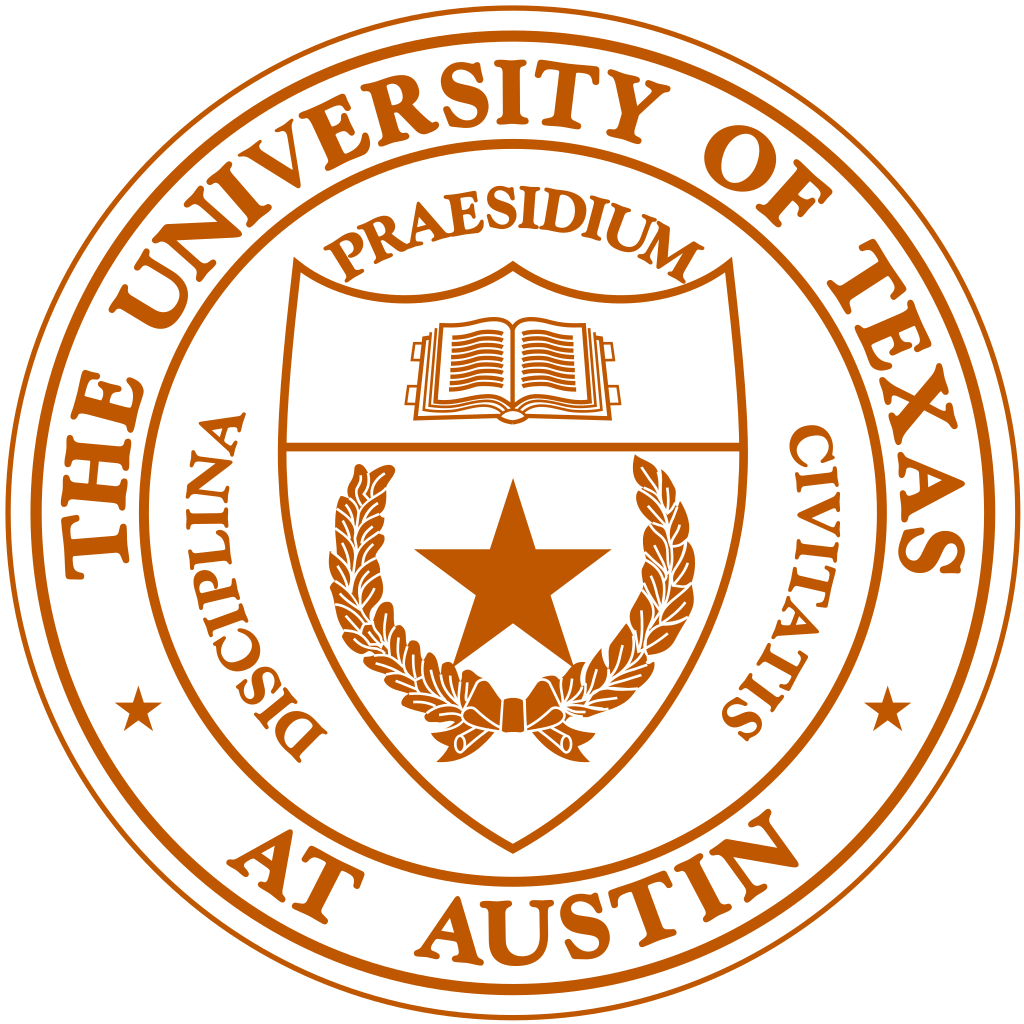 Chester Cai, Aniket Deshmukh, Evan Lai, Ali Mansoorshahi, 
Mircea Tatulescu, Isaac Nudelman, Yale Patt

UT Austin
June 2025
Code Structure Correlator Motivation
Branch prediction remains a bottleneck in single-thread performance

TAGE-SC-L is state-of-the-art but still suffers from capacity issues

Easy-to-predict branches consume valuable storage
Prediction High-Level Overview
Hybrid predictor with TAGE-SC-L, CSC, and bloom filter

Parallel lookup of TAGE-SC-L and CSC

Bloom filter decides which prediction to use

TAGE-SC-L only updated after the first CSC mispredict
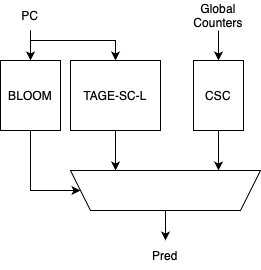 Code Structure Correlator (CSC)
Predicts based on common code structures that are shared across multiple PCs
Learnings from one PC can be applied to others

Motivated by code duplications, dynamic code relocation and JavaScript type check

Uses features like call depth, global bias, far/indirect branch counts.
CSC Design
CSC is an O-GEHL like predictor

Feature -> Weight, prediction is the sum of the weights

Weights are updated by every branch, regardless of whether CSC prediction is used
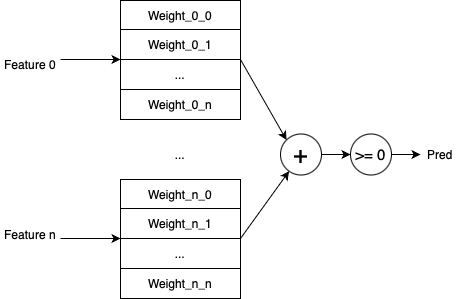 CSC Feature Sensitivity
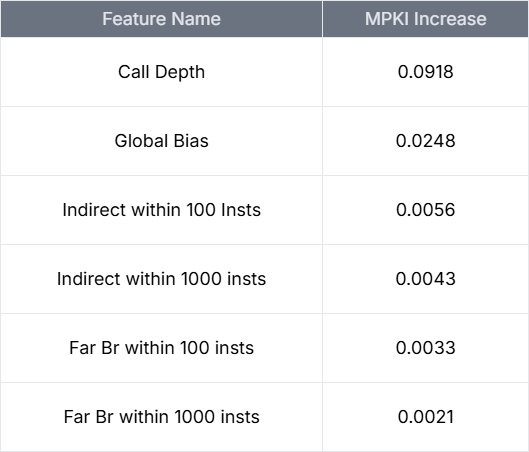 Ablation study highlights importance of each feature

Call Depth is most impactful by far

Features besides Call Depth, Global Bias, have noise level impact on MPKI
Bloom Filter Selector
All branches are initially predicted by the CSC (bloom filter starts empty)

Once a PC mispredicts once from the CSC, it is added to the bloom filter and TAGE-SC-L then trains on it

This branch will be predicted by TAGE-SC-L moving forward

Implemented with a bloom filter, but can be potentially incorporated in the BTB
Why is CSC not part of SC?
All components in SC are PC based and can interfere/outweigh with the components in CSC

The selection logic between SC and TAGE uses the final sum and TAGE confidence
SC is built in mind that TAGE will always be trained alongside, therefore TAGE's confidence is meaningful in this case
Using TAGE's confidence when TAGE is untrained for this branch does not make sense
Fuzzing CSC-TAGE-SC-L Parameters
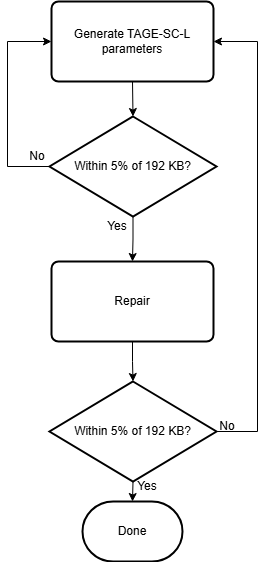 Fuzzing with evolutionary style DEAP framework

Flowchart shows generation of one individual

Fitness is average MPKI, best individual of each generation is kept
Experimental Results
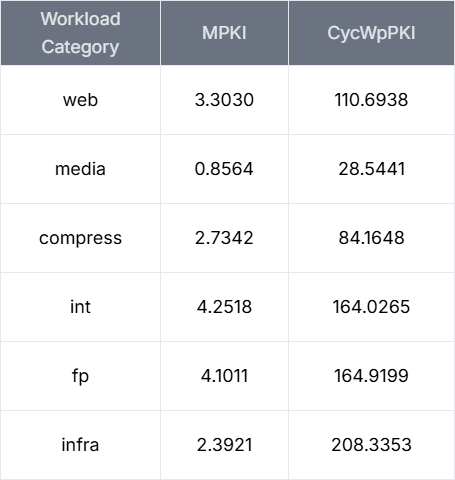 CSC-TAGE-SC-L has an average mean of 3.46 MPKI

7.73% lower than the baseline 2016 TAGE-SC-L
Conclusion
CSC complements TAGE-SC-L by offloading simple branches

CSC offers a cheaper solution (1.69 KB) for branches that are easy to predict

More features could be explored
Different training strategy
Alternatives to bloom filter could be explored
Q&A
Thank you! Questions?
Backup Slides
Predictor Storage Breakdown
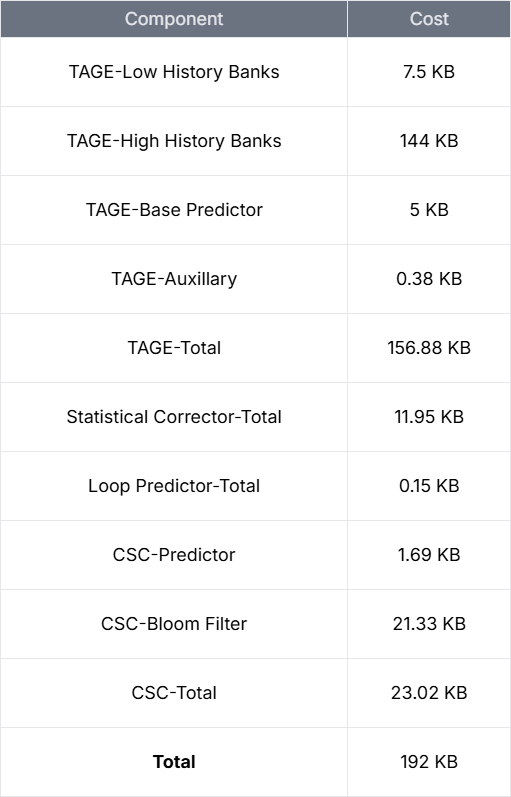 TAGE high history banks dominate storage

CSC is 23.02 KB (~12% of whole predictor), due to the 21.33 KB bloom filter

Actual CSC predictor takes up 1.69 KB, only 0.88% of total storage budget